Muscles & Muscle Tissues
Overview of Muscle
Muscle Types
Skeletal: striated, voluntary
Cardiac: only in heart, striated, involuntary
Smooth/Visceral:  walls of organs, not striated, involuntary
Functions
Movement
Posture maintenance
Heat generation (3/4 of energy produced by ATP escapes as heat)
Stabilization of joints
Protection of some internal organs
Skeletal Muscle
Gross Anatomy
Muscle: Organ
Consists of hundreds to thousands of muscle cells (fibers)
Covered by epimysium (connective tissue that binds muscles into functional groups)
Blood vessels & nerve fibers
Fascicle: portion of muscle (bundle of muscle cells surrounded by perimysium)
Skeletal Muscle Fiber = Muscle Cell
Striated, elongated, multinucleate
Surrounded by endomysium (connective tissue) or sarcolemma
Sarcoplasmic reticulum (SR) inside each muscle cell: set of interconnecting tubules
Composed of actin & myosin
Microscopic Anatomy
Myofibril: complex organelle composed of bundles of myofilaments; banded
Sarcomere: contractile unit composed of myofilaments made of contractile protein
Myofilaments: 2 Types
Actin (thin) filament: long bead like strands  (twisted double strand of pearls); tropomyosin & troponin on beaded strand
Myosin (thick) filament: rod-like tail with two globular heads
A Bands
1 sarcomere
Extends from Z line to next Z line
Contains both actin & myosin
I Bands
Contain actin
Contraction of Muscle Fiber
Sarcomeres shorten  myofibrils shorten
Muscle Mechanics Skit from STARS program
Sliding Filament Theory of Contraction
Crossbridge Attachment:  activated myosin heads are strongly attracted to exposed binding sites on actin & crossbridge binding occurs
Power Stroke:  as myosin head binds, it changes from high energy configuration to its bent, low-energy shape, which causes head to pull on thin filament, sliding it toward center of sarcomere
As new ATP molecule binds to myosin head, myosin crossbridge is released from actin
Cocking of Myosin Head:  hydrolysis of ATP to ADP and Pi provides energy needed to return myosin head to its high energy or cocked position, which gives it potential energy needed for next attachment
Neuromuscular Junction
Site where nerve & muscle fiber meet
Acetylcholine (ACh):  neurotransmitter that relays message from nerve to muscle fiber
Acetylcholinesterase (AChE):  An enzyme that breaks down ACh
Regulation of Contraction Mechanism
ACh is released at neuromuscular junction
Calcium diffuses
Tropomyosin moves & exposes active sites on actin
Linkages form between actin & myosin
Muscle fiber shortens
AChE is released & decomposes ACh
Muscle fiber relaxes
Contraction of Skeletal Muscle
Motor Unit
Motor neuron & all the muscle fibers it supplies
Fine control: fingers, eyes  < 150 muscle fibers per motor neuron
Less precise control:  hips, legs  > 150 muscle fibers per motor neuron
Graded Muscle Responses
Variations in degree (strength & length) of muscle contraction
Requirement for proper control of skeletal movement
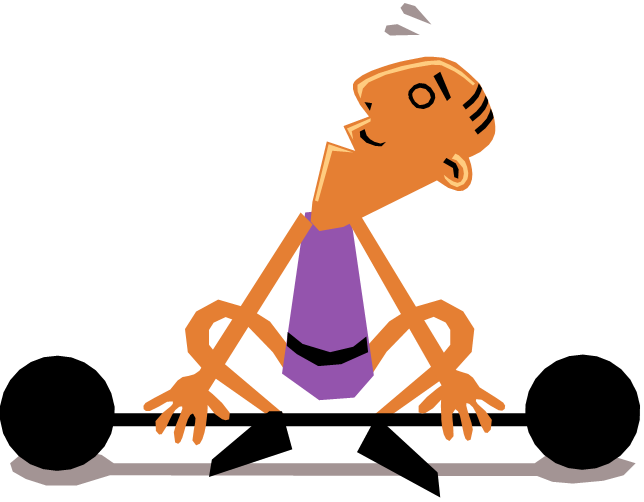 Muscle Metabolism
Energy for contraction: ATP, glucose, & glycogen
Muscle fatigue:  glucose from blood & reserve glycogen are exhausted; lactic acid buildup;  ATP cannot keep pace
Muscle Fiber Types
Slow-Twitch Fatigue Resistant Fibers
Fast Twitch Fatigable Fibers
Fast Twitch Fatigue Resistant Fibers
Slow-Twitch Fatigue Resistant Fibers
Red color reflects plentiful supply of myoglobin which stores oxygen
Abundant mitochondria
Good blood supply
Specialized for endurance

Example: long distance runners
Fast Twitch Fatigable Fibers
White fibers
Contract rapidly
Few mitochondria but large glycogen reserves
Extremely powerful but fatigue quickly

Example: sprinters
Fast Twitch Fatigue Resistant Fibers
In between slow twitch and fast twitch fatigable in power and endurance
Smooth Muscle
Microscopic Structure & Arrangement of Smooth Muscle
Spindle shaped cells
One centrally located nucleus
No striations present
Single-Unit Smooth Muscle
Multiunit Smooth Muscle
Types of Smooth Muscles
Varies in the following ways:
Fiber arrangement & organization 
Responsiveness to various stimuli
Innervation
Single-Unit Smooth Muscle
More common
Also called visceral muscle
Contract as unit & rhythmically “talk” to one another through gap junctions
Arranged in sheets
Multiunit Smooth Muscle
Located in large airways of lungs, arrector pili, internal eye (pupil) & large arteries
No gap junctions so they act as individual cells
Many nerve ending attachments
Interactions of Skeletal Muscles
Groups of muscles work either together or in opposition to achieve a wide variety of movements
Muscles can only pull, NEVER push
Contraction ONLY
Insertion:  attachment on movable bone
Origin:  fixed or immovable point of attachment
Prime Movers/Agonists:  assume major responsibility for movement
Antagonists:  muscles that oppose, or reverse, a particular movement
Synergists:  promote the same movement or reduce undesirable movements
Fixators:  immobilize a bone or muscle’s origin
Movements at Joints
Flexion: decreases angle between two bones
Extension: increases angle between two bones
Hyperextension: increases angle between two bones beyond anatomical position
Dorsiflexion: moves the sole of the foot upward
Plantar flexion (extension): moves the sole of the foot downward as in standing on the toes
Movements at Joints
Adduction:  moving a body part toward the midline
Abduction:  moving a body part away from the midline
Circumduction:  the distal end of an extremity inscribes a circle while the shaft inscribes a cone
Movements at Joints
Rotation: revolving a part about the longitudinal axis
Supination: turn the palm upward
Pronation: turn the palm downward
Inversion: turn the plantar surface away from the midline
Muscles
Gluteus maximus
Gluteus medius
Gluteus minimus